Schedule for Rest of Semester
End Of CourseTest
Monday 5/6
AND
Tuesday 5/7
Do NOT be Tardy or Absent!!!
3rd Block: You need to eat A lunch. If you forget, or are late, you will not be admitted to test!
Want to figure out your grade?
Current Grade*0.8 + Possible EOC grade*0.2
20%
Types of Questions
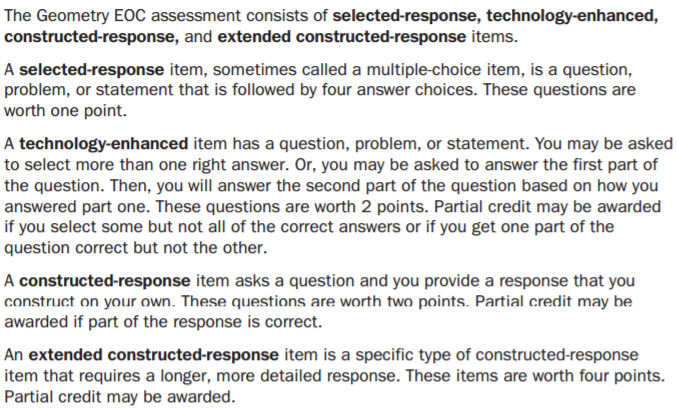 Where is my test?!
Meet in the testing location. Don’t be late!
What to do…
Sign onto computer.
Open DRC INSIGHT icon.
Select END-OF-COURSE (EOC)… Test Sign In.
Put phone on silent AND in your bag. Leave smart watches at home. 
Take out pencil & calculator.
Place your bag in front of room.
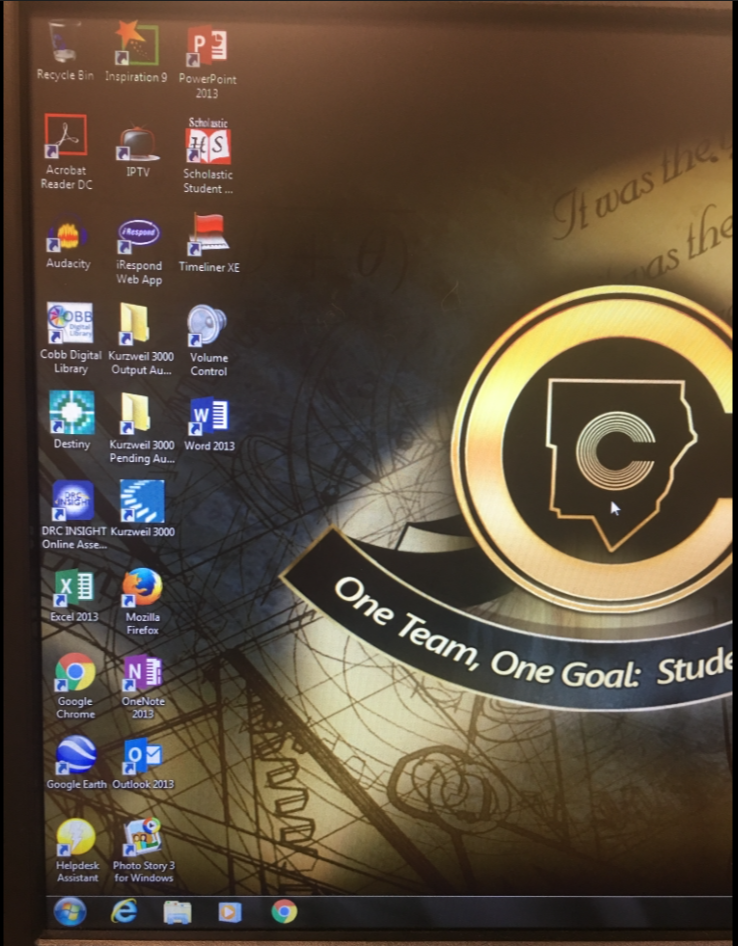 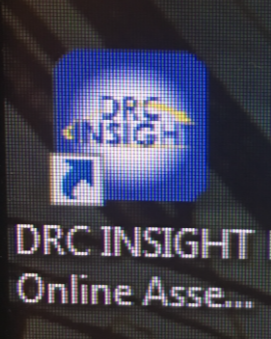 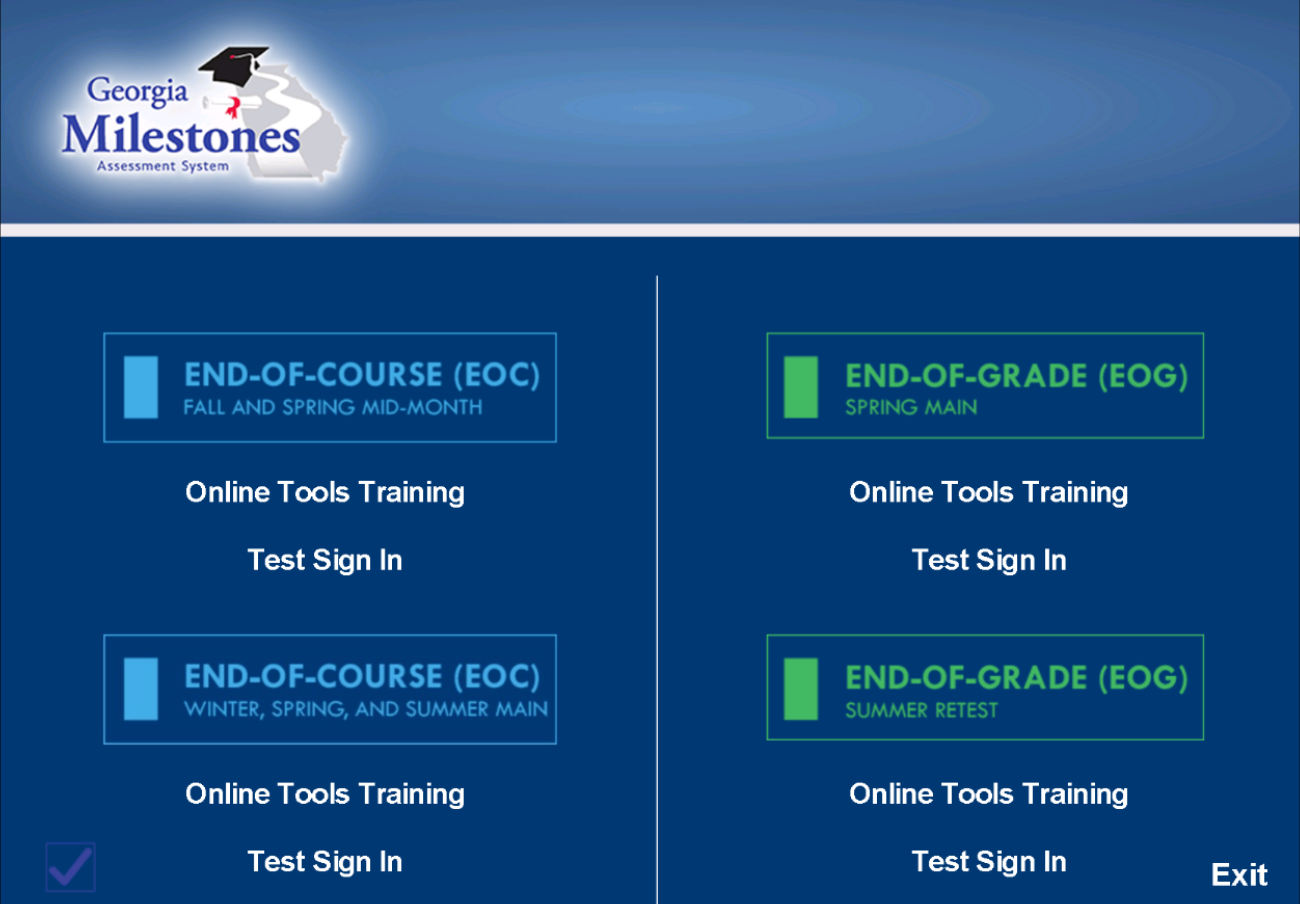 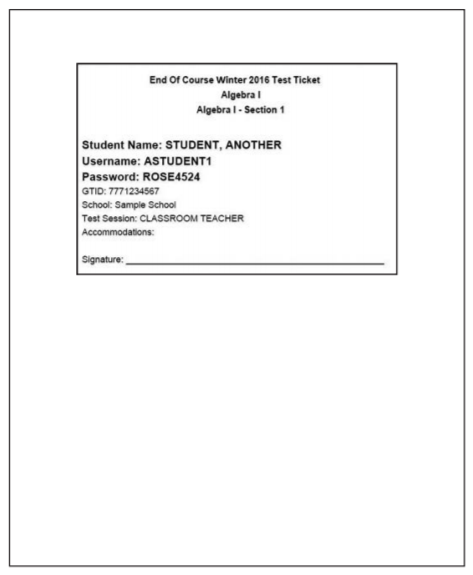 Monday:
Section 1,1: 10…NO calculator
Section 1,2: 27…WITH calculator
60 – 85 minutes TOTAL
37 questions TOTAL
Tuesday:
Section 2: 36…WITH calculator
60 – 85 minutes TOTAL
36 questions TOTAL
* Lunch… GO TO A LUNCH!
SEATING
& BAGS
PENCILS &
CALCULATOR
CELL PHONES AND SMART WATCHES
NAP TIME!
GSE Algebra I
Day 1 Review
1:  Relationships Among Quantities
Key Ideas
Properties of Rational and Irrational Numbers
Reason Quantitatively and Use Units to Solve Problems
Interpret the Structure of Expressions
Rational vs. Irrational Numbers
Sum and Product of Rational and Irrational Numbers
The sum of an irrational number and a rational number is always irrational.
I + R = I
The product of a nonzero rational number and an irrational number is always irrational.
  R x I = I
The sum or product of rational numbers is rational.
R + R = R		R x R = R
Ex 2: Is the sum of ½ and √2 a rational or an irrational number?
Ex 3: Is the product of -0.5 and √3 a rational or an irrational number? Explain your reasoning.
Level of Accuracy
A quantity can be exact or approximate. When an approximate quantity is used, it is important that we consider its level of accuracy.

For example, a dosage of medicine would need to be very precise. 

An example of a measurement that does not need to be very precise is the distance from your house to a local mall.
Unit of Measure
If you want to calculate the diameter of the sun, you would want to choose a very large unit of measure of length, such as miles or kilometers. 

Conversion of units can require approximations.
Ex 4: Convert 309 yards to feet.
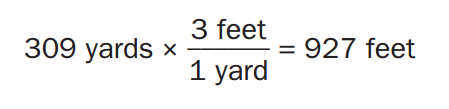 Ex 5: The cost, in dollars, of a single-story home can be approximated using the formula C = klw, where l is the approximate length of the home and w is the approximate width of the home. Find the units for the coefficient k.
k = C/lw or dollars per feet squared
Ex 6: Convert 45 miles per hour to feet per minute.
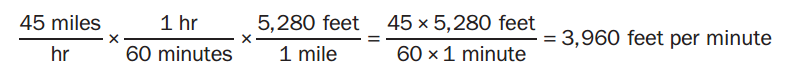 Ex 7: When Justin goes to work, he drives at an average speed of 65 miles per hour. It takes about 1 hour and 30 minutes for Justin to arrive at work. His car travels about 25 miles per gallon of gas. If gas costs $3.65 per gallon, how much money does Justin spend on gas to travel to work?
65mph * 1.5 hours =97.5 miles 
97.5 ≈ 100 miles/25 = 4 gallons of gas
4 * $3.65 = $14.60
Important Tips
When referring to a quantity, include the unit or the items being counted whenever possible.

It is important to use appropriate units for measurements and to understand the relative sizes of units for the same measurement. You will need to know how to convert between units and how to round or limit the number of digits you use.

Use units to help determine if your answer is reasonable. For example, if a question asks for a weight and you find an answer in feet, check your answer.
Algebraic Expressions
An algebraic expression contains variables, numbers, and operation symbols.
A term in an algebraic expression can be a constant, variable, or constant multiplied by a variable or variables. Every term is separated by a plus sign.
A coefficient is the constant number that is multiplied by a variable in a term.
Factors are numbers multiplied together to get another number.
A common factor is a variable or number that terms can be divided by without a remainder.
Ex 8: Identify the terms, coefficients, and constants of the expression 5x2 – 3x + 8.